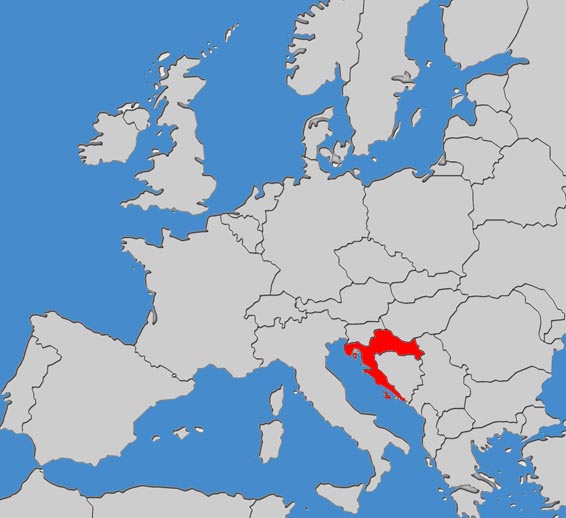 Hrvatska
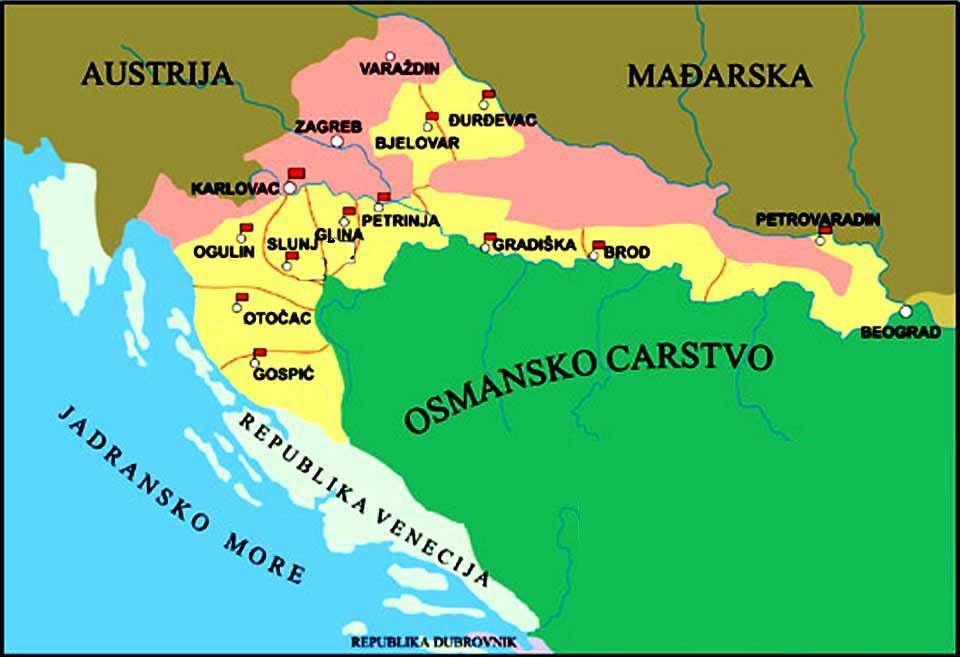 Vojna Krajina – označeno žuto
Mnogi Krajišnici su bili profesionalni vojnici koji su sudjelovali u ratovima i drugdje u Europi.
Bili su prepoznatljivi po marami oko vrata.
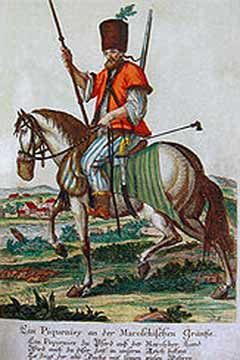 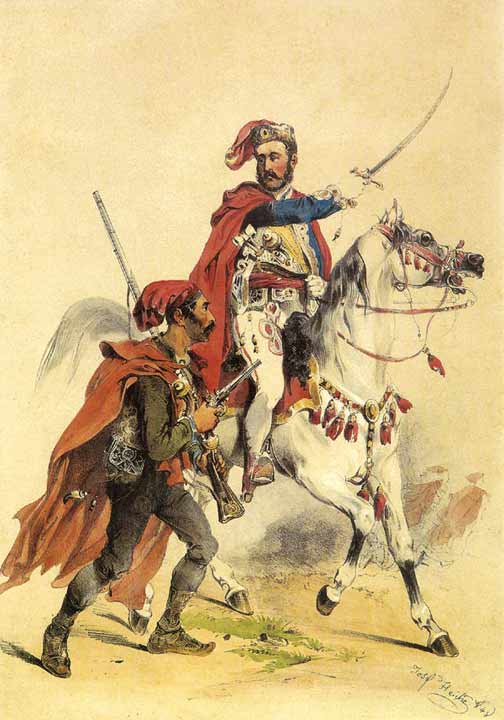 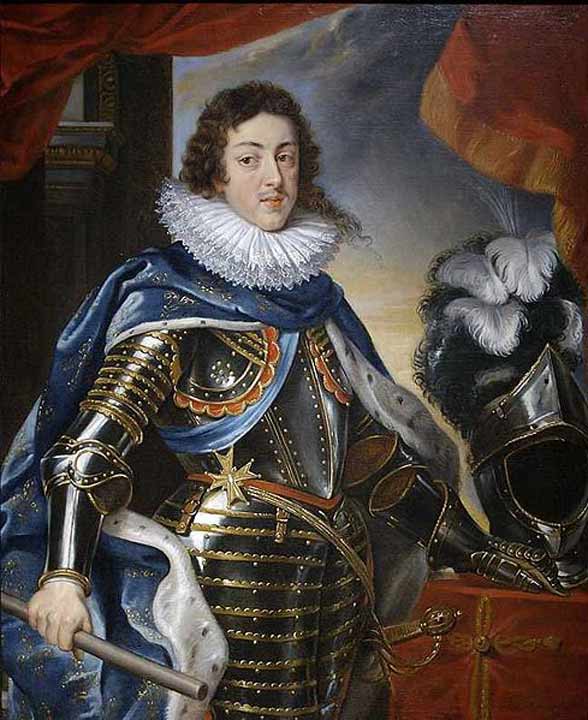 Od 1635. g. 6000 hrvatskih vojnika služili su u Francuskoj kao podrška kralju Louisu XIII.
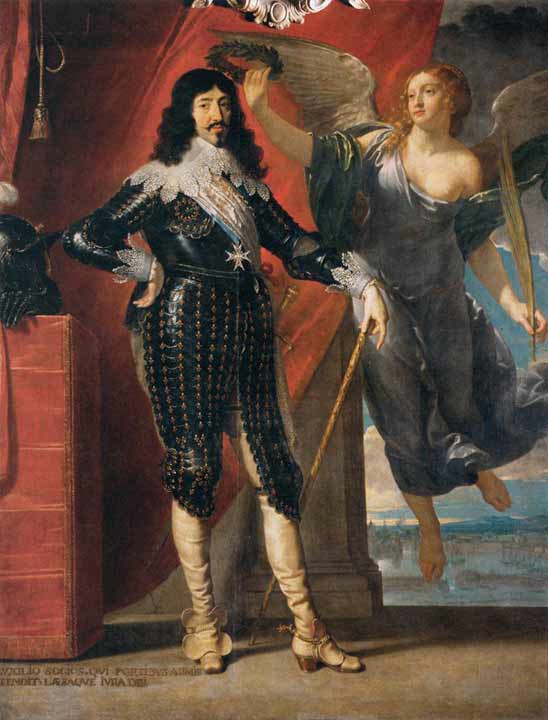 Louis XIII
francuski kralj.
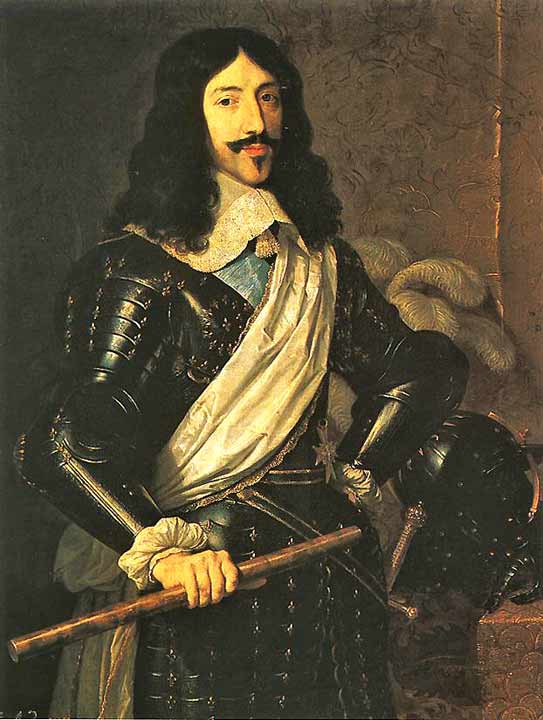 Običaj odijevanja tog vremena – 
nose se visoki uškrobljeni ovratnici
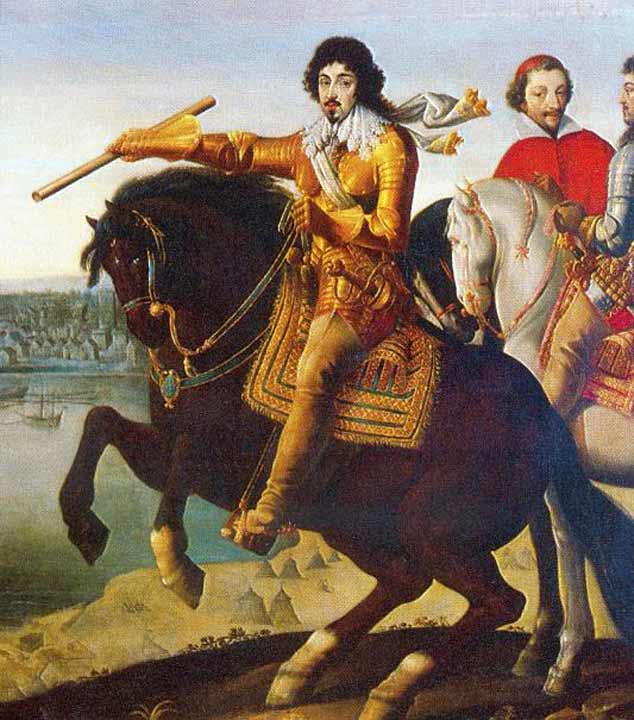 Louis XIII
francuski kralj
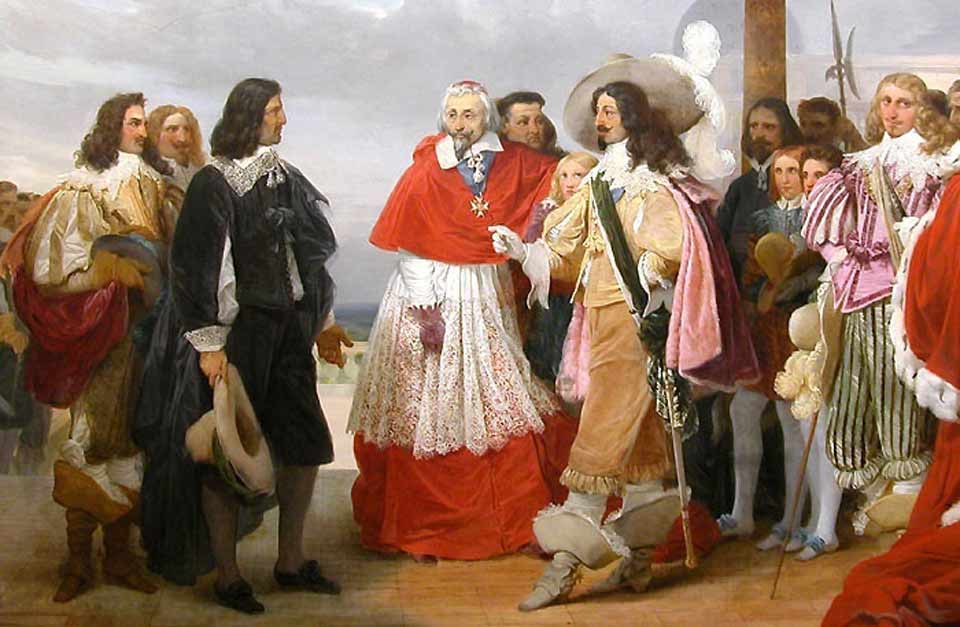 Louis XIII francuski kralj.
Hrvatski vojnici u Francuskoj nosili su oko vrata marame od lanena platna a plemići i zapovjednici od neke fine tkanine.
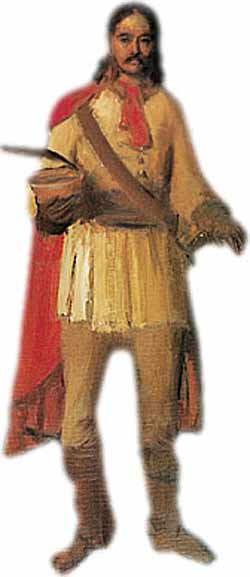 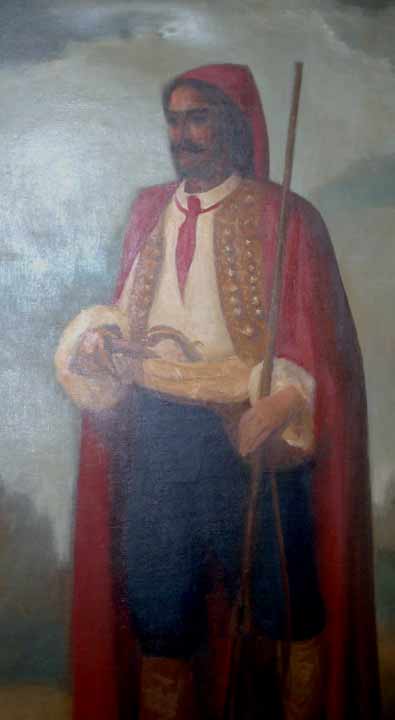 Taj "hrvatski elegantni stil", potpuno nepoznat u tadašnjoj Europi, oko 1650. g. prihvaćen je na francuskom dvoru kao simbol kulture i elegancije.
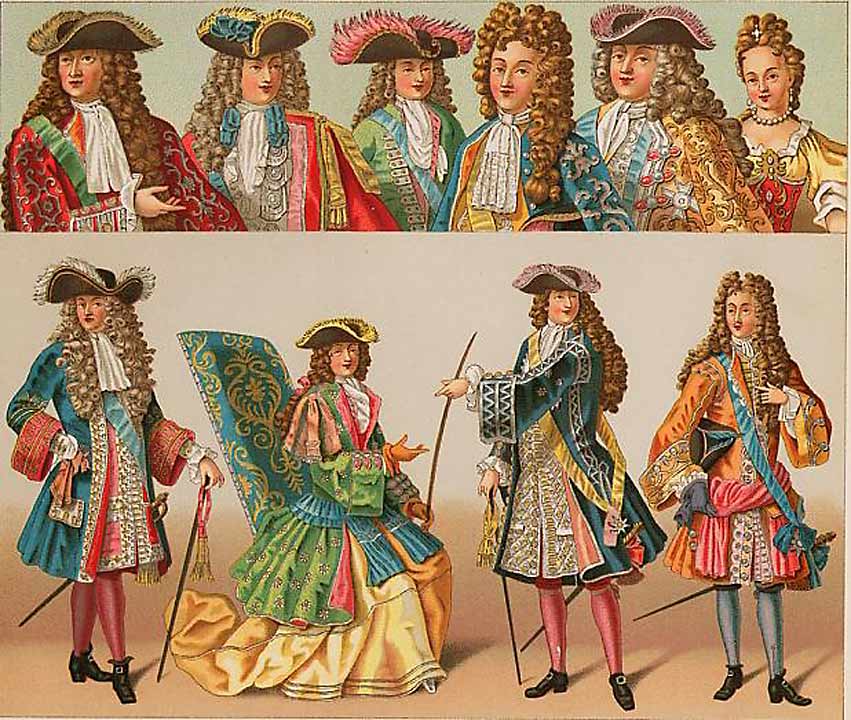 Raskošno odjeveni francuski plemići.
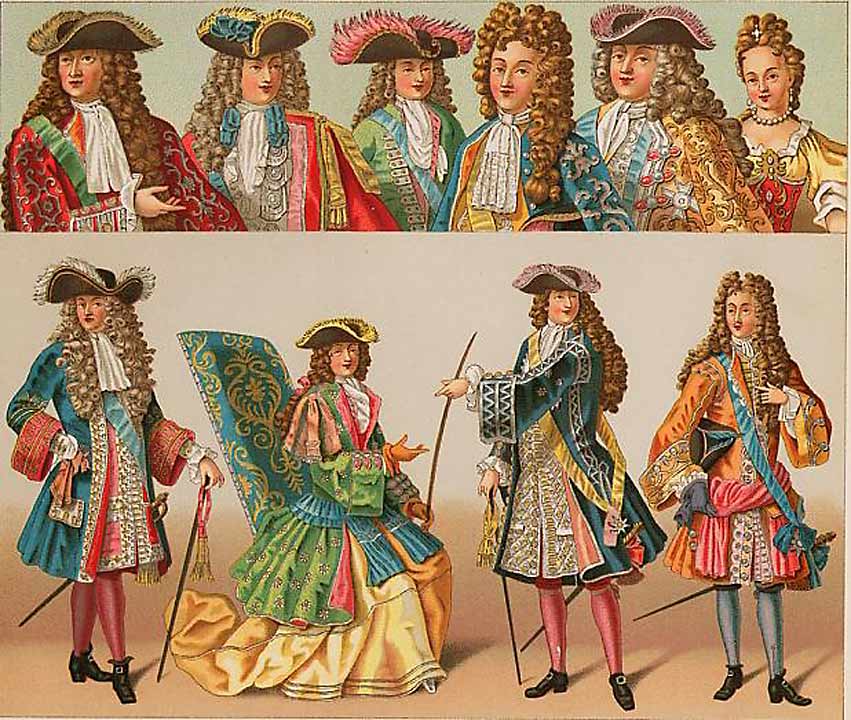 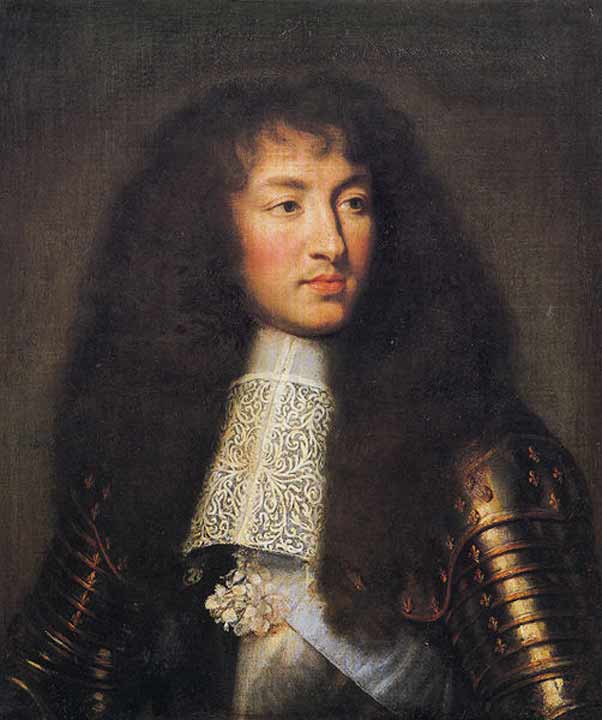 Louis XIV,
nasljednik
Louisa XIII,
ovdje još
nosi visoki
uškrobljeni
ovratnik...
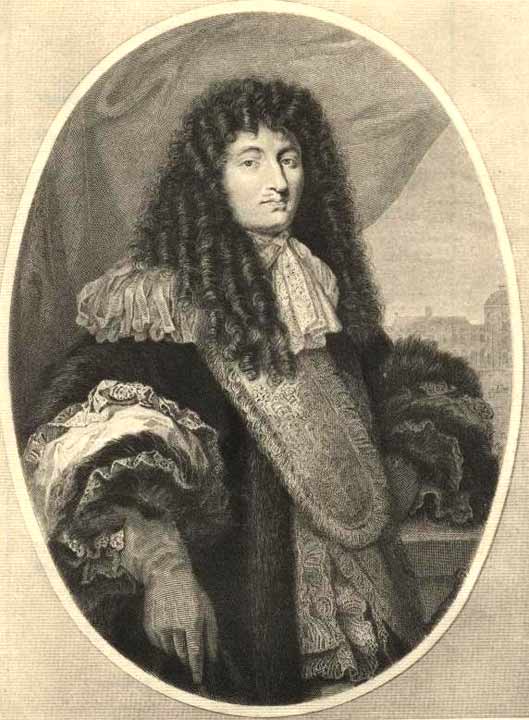 ...a oko 1656. g.
   počeo je nositi kravatu!
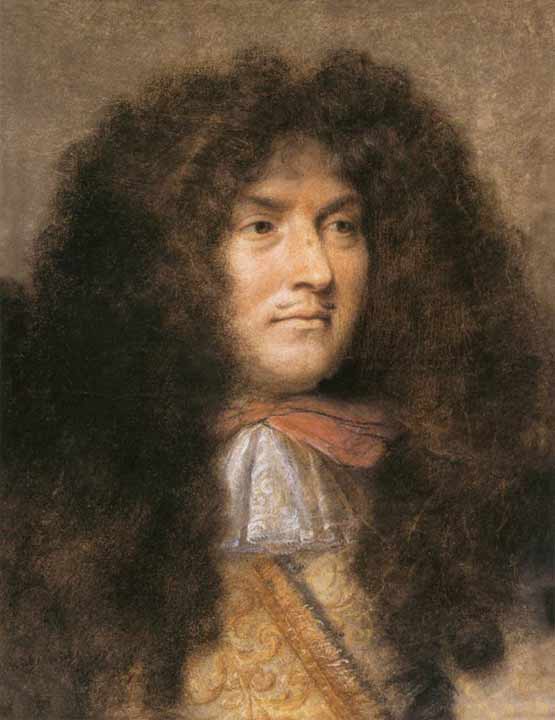 Louis XIV imao je službenika koji mu je svaki dan nudio nekoliko novih kravata.
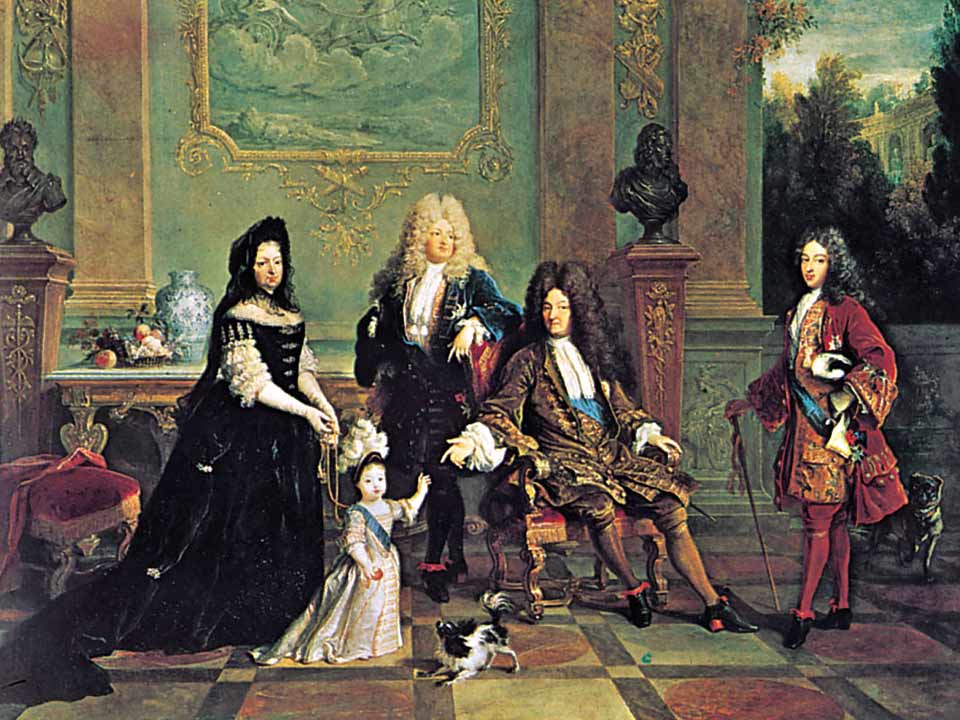 Kraljevska obitelj
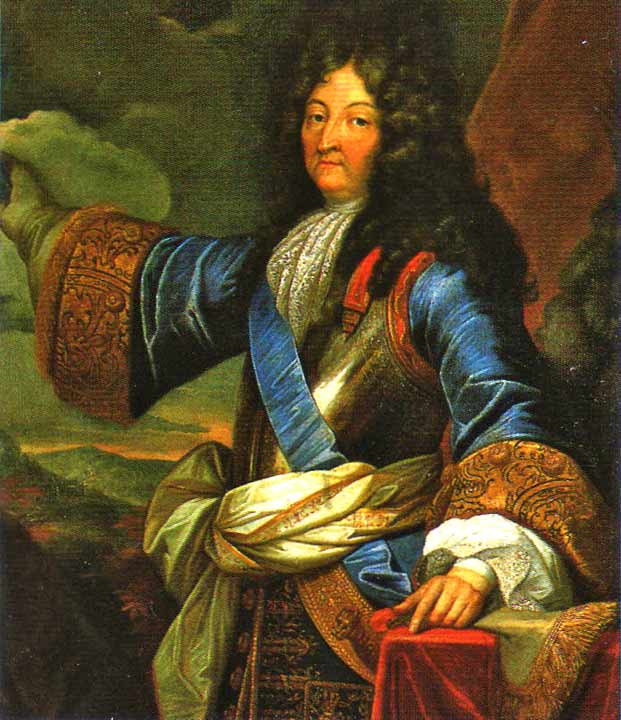 Louis XIV je vladao plemstvom ali i  modom !
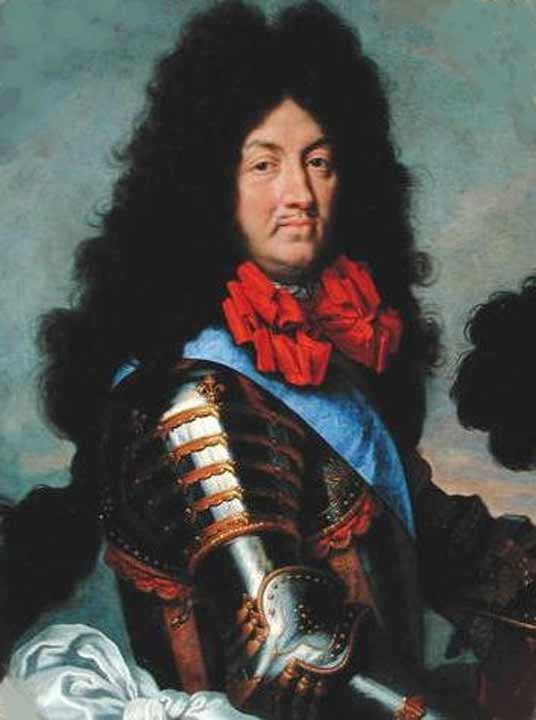 Kravata se počela širiti Europom!
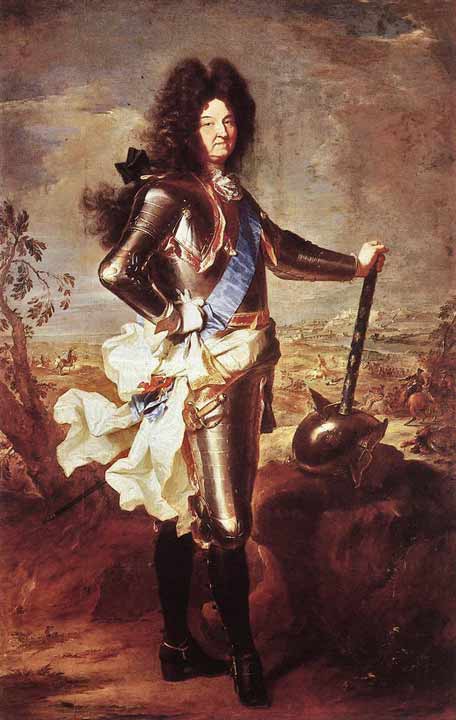 Louis XIV nazvao se kralj Sunce!

“Država, to sam ja!”
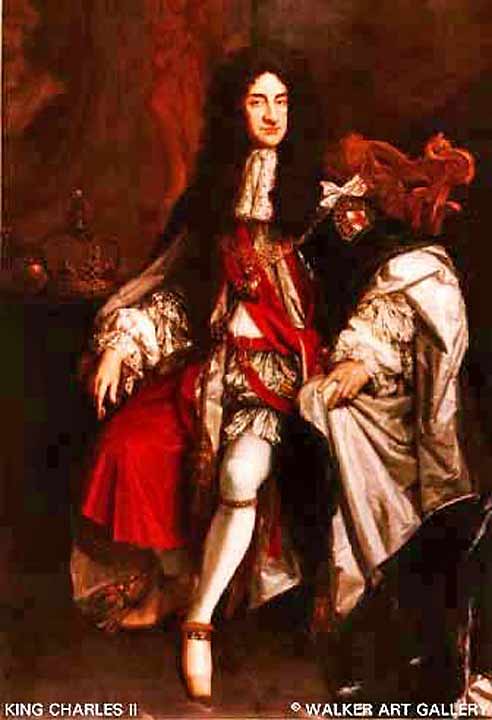 Charles II donio je kravatu u Englesku nakon izgnanstva u Francuskoj.
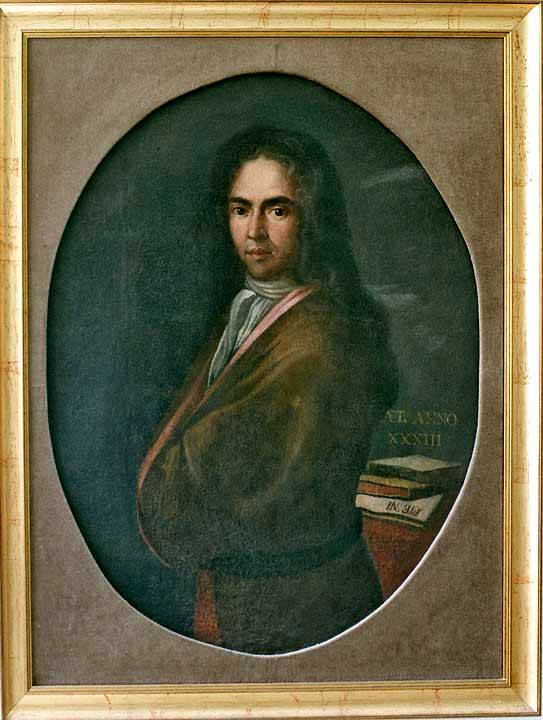 Naš plemić i pjesnik Ivan Gundulić nosio je kravatu tridesetak godina prije Louisa XIV.
Slika je iz 1622.g.
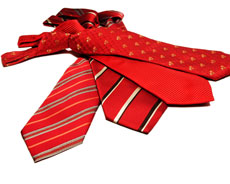 Cravate – Croat!
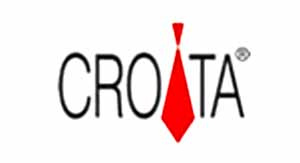 Hrvati su iznjedrili kravatu i dali joj ime! 
Također su napraviti najveću kravatu na svijetu!
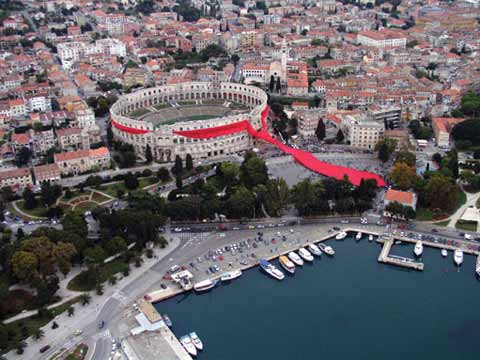 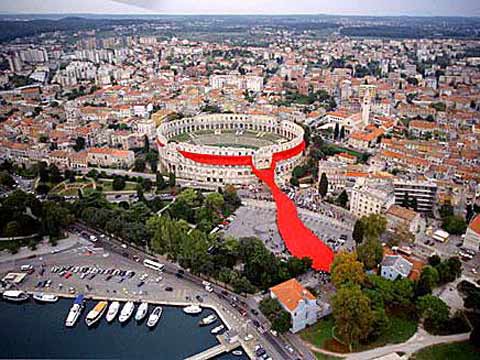 Kravata je postavljena oko pulske Arene 18. listopada 2003.g.!
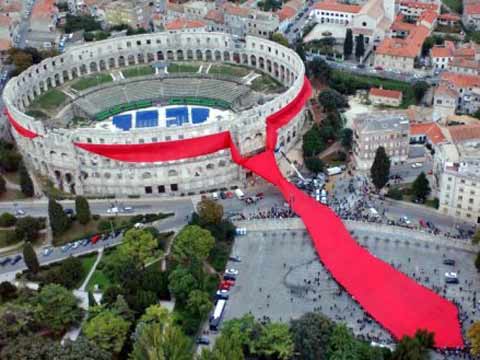 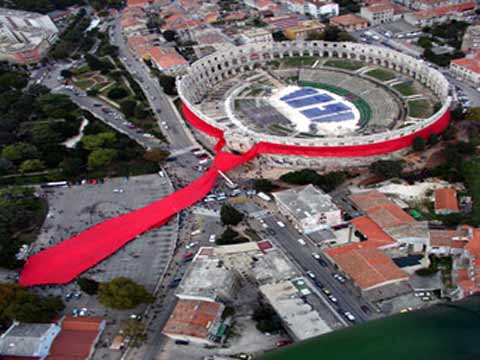 Manifestacije se nižu!
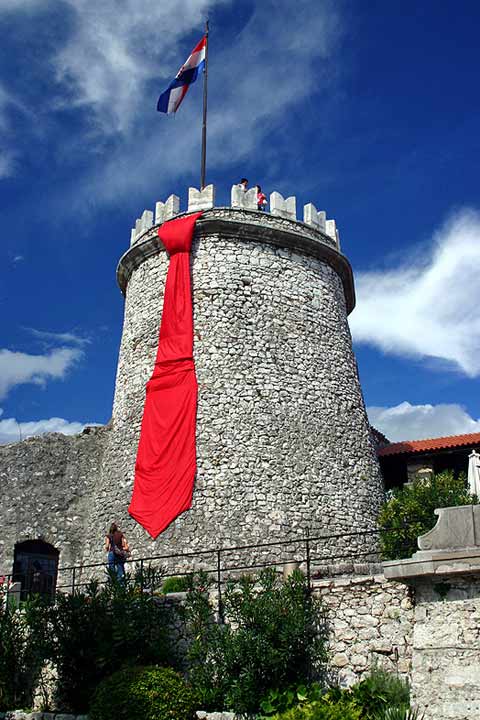 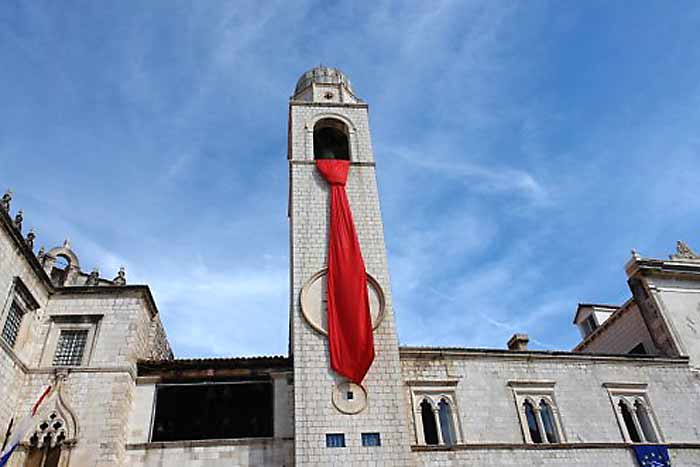 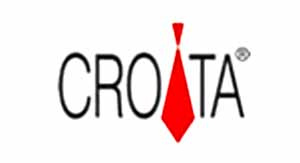 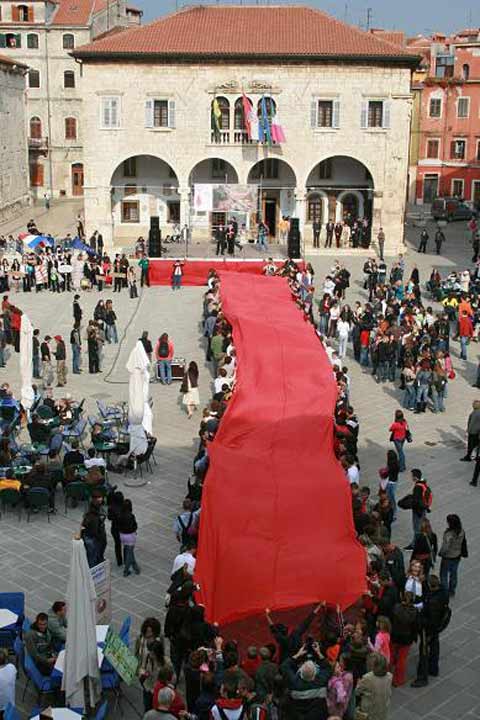 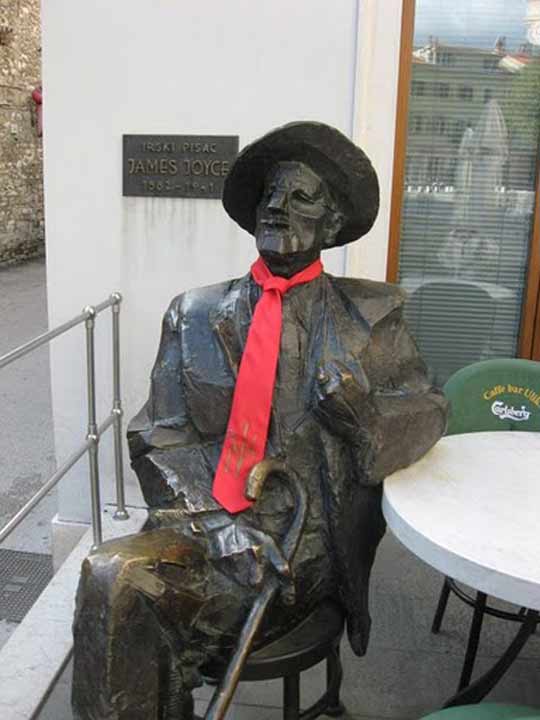 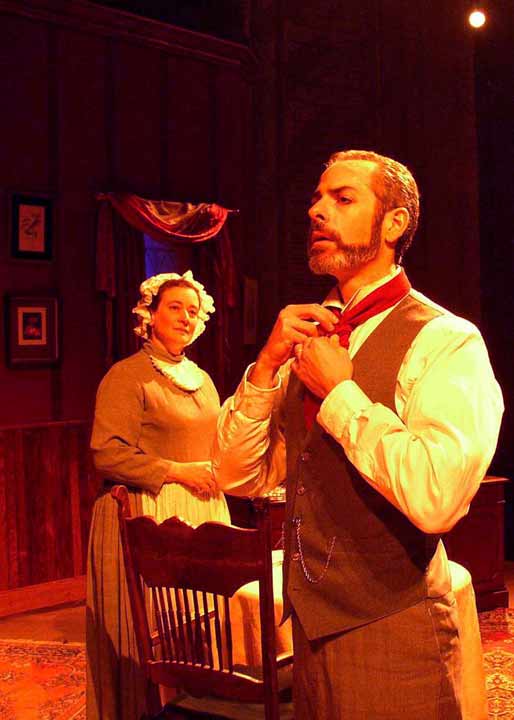 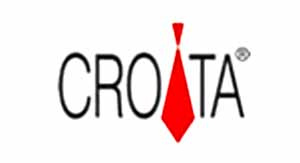 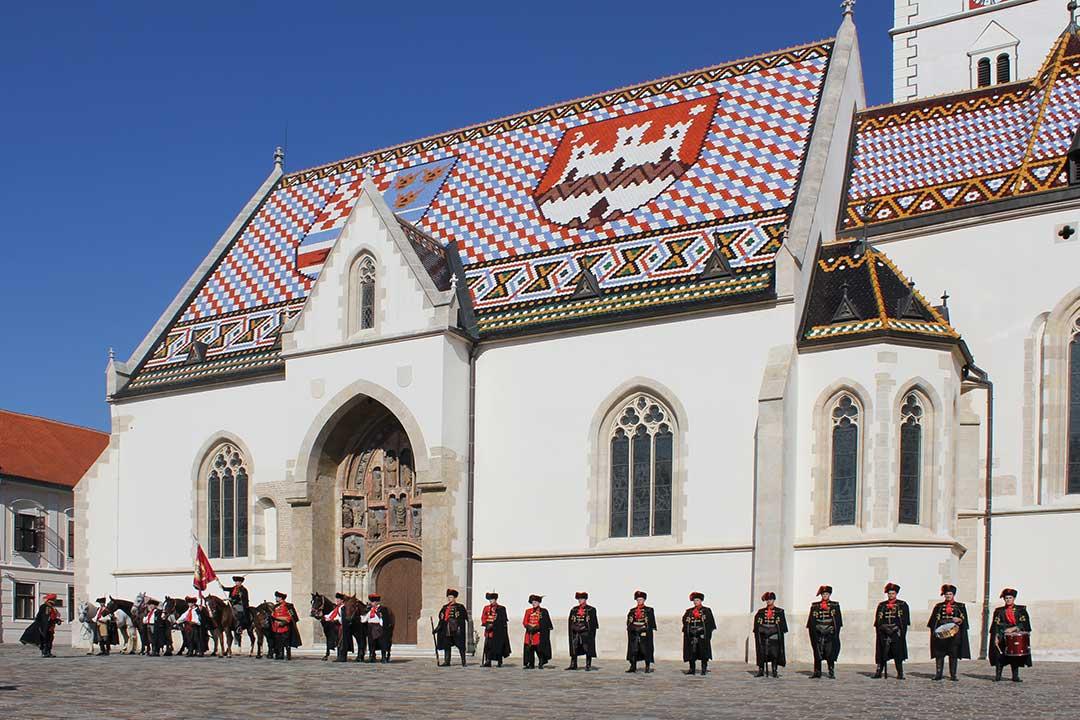 Smjena straže Kravat pukovnije.
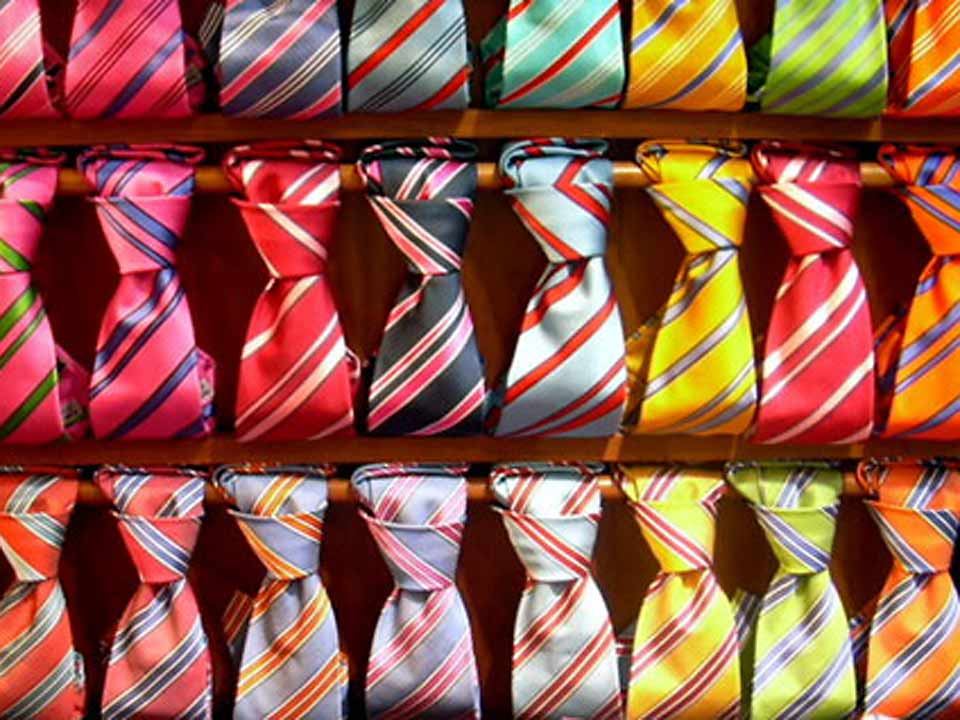 Hrvatski Sabor 2008.g. proglasio je 18. listopada Danom kravate!
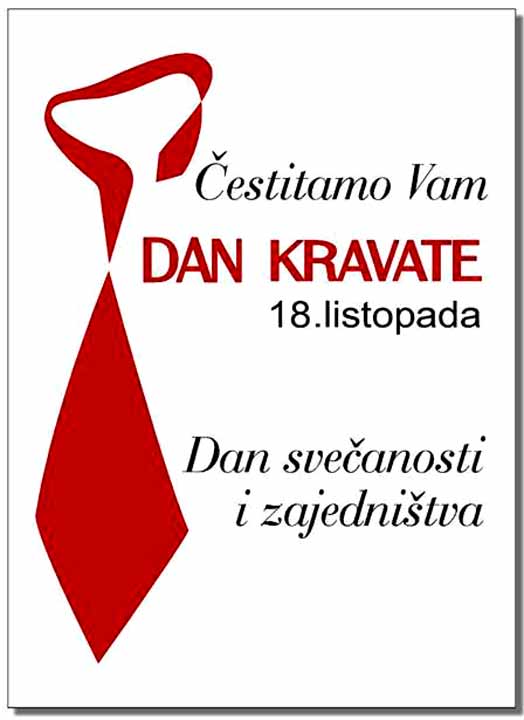